Qari mill-Ktieb 
Tal-Makkabin
2 Mak 7, 1.20-31
F’dak iż-żmiem, qabdu wkoll sebat aħwa u l’ommhom; u s-sultan beda biex jisfurzahom 
bid-daqqiet tas-swat u
tan-nerv biex jieklu 
l-laħam tal-majjal li ma jiswiex.
Imma tal-għaġeb bla qies kienet l-omm, u ta’ min
ifakkarha u jfaħħarha. Rat is-seba’ wlieha jinqerdu fi żmien jum wieħed u sofriet minn qalbha, minħabba 
t-tama li kellha fil-Mulej.
Mimlija bi ħsibijiet kbar, qawwiet bil-ħila ta’ raġel 
il-qalb tagħha ta’ mara u b’ilsien missirijietha, wieħed wara l-ieħor,
qawwitilhom qalbhom bi kliemha.
“Jien ma nafx kif feġġejtu f’ġufi, ma kontx jien li tajtkom in-nifs u l-ħajja,
lanqas ma kont jien li għaqqadtilkom il-bċejjeċ ta’ ġisimkom. Il-ħallieq tad-dinja, li sawwar 
in-nisel tal-bniedem u
fassal il-bidu ta’ kollox għad irroddilkom lura 
n-nifs u l-ħajja 
fil-ħniena tiegħu, bħalma issa ma intom tqisu xejn
lilkom infuskom minħabba
l-liġijiet tiegħu.”
Antijoku ħass u ħaseb li kienet qiegħda tgħajru u żżebilħu bi kliemha.
Billi kien għad baqa’ 
l-iżgħar wieħed, mhux
biss ħeġġu bi kliemu, imma wkoll beda jaħliflu u jwiegħdu li jagħnih u
jagħmlu l-aktar bniedem hieni jekk iħalli l-liġijiet ta’ missirijietu, u li jgħoddu bħala ħabibu u jafdalu f’idejh uffiċċji pubbliċi.
Billi ż-żagħżugħ ma tahx widen, is-sultan sejjaħ lil ommu u talabha tagħti parir lit-tifel għall-ġid tiegħu. 
Wara li dam jgħidilha ħafna,
aċċettat li ddawwar lil binha. Mielet lejh u hi u tiddieħak bit-tirann kiefer, bdiet tkellmu b’ilsien missirijietha:
“Ibni, ħenn għalija, li
għal disa’ xhur sħaħ ġarrejtek f’ġufi, u għal tliet snin reddajtek, rabbejtek u
wassaltek sa din l-eta’,
u tmajtek. Nitolbok, ibni, ħares lejn is-sema u 
l-art, u ara kulma fihom. Kun af li mix-xejn għamilhom Alla; hekk
ukoll sar ġens il-bniedem. Tibżax  minn dan 
il-biċċier, imma kun ta’ ġieħ għal ħutek u ilqa’ 
l-mewt, sabiex jien
niksbek mill-ġdid fi żmien il-ħniena flimkien ma’ ħutek.”
Hi u titkellem, iż-żgħażugħ
qal:
“X’intom tistennew? M’iniex se nobdi d-digriet tas-sultan; nobdi biss 
id-digriet tal-Liġi mogħtija lil missirijietna
permezz ta’ Mosè. U int li vvintajt kull xorta ta’ deni kontra l-Għebrej, m’intix se taħrab idejn Alla.”
Il-Kelma tal-Mulej
R:/ Irroddu ħajr lil Alla
Salm Responsorjali
R:/ Meta nqum, Mulej, nithenna bid-dehra 
tiegħek
Isma’, Mulej, il-kawża ġusta tiegħi,
ilqa’ l-għajta tiegħi,
agħti widen għat-talb tiegħi;
bla qerq huma xufftejja.
R:/ Meta nqum, Mulej, nithenna bid-dehra 
tiegħek
Il-mixi tiegħi żammejt fi triqatek,
qatt ma għotru riġlejja.
Insejjaħlek, għax int tweġibni, o Alla;
ressaq widintek lejja, isma’ kliemi.
R:/ Meta nqum, Mulej, nithenna bid-dehra 
tiegħek
Bħal ħabba tal-għajn ħarisni,
għad-dell ta’ ġwenħajk kenninni.
Imma jien, fil-ħaqq, għad nara ‘l wiċċek;
Meta nqum, nithenna 
bid-dehera tiegħek.
R:/ Meta nqum, Mulej, nithenna bid-dehra 
tiegħek
Hallelujah, Hallelujah
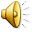 Jien għażiltkom, jgħid 
il-Mulej, biex tmorru tagħmlu l-frott u l-frott 
tagħkom jibqa’
Hallelujah, Hallelujah
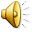 Qari mill-Evanġelju skont  San Luqa
Lq 19, 11-28
R:/ Glorja lilek Mulej
F’dak iż-żmien, Ġesù qal parabbola, għax kien qrib Ġerusalemm, u n-nies kien mingħalijhom li
s-Saltna ta’ Alla kienet
se tidher minnufih.
Mela qal:
“Wieħed raġel nobbli siefer f’pajjiż fil-bogħod biex jagħmluh sultan u mbagħad jerġa’ lura.
Sejjaħ għaxar qaddejja tiegħu, tahom għaxar miniet u qallilhom
‘Ħaddmuhom, sa ma nerġa’ niġi.’
Issa n-nies ta’ pajjiżu kienu jobogħduh, u bagħtu ambaxxata warajh biex jgħidu: ‘Ma rriduhx lil dan isaltan fuqna.’
Ġara li, meta ħa s-saltna 
u raġa’ lura, bagħat isejjaħ lil dawk il-qaddejja li kien tahom il-flus, biex ikun jaf 
kif ħaddmuhom u x’qalgħu.
Resaq l-ewwel wieħed
u qallu: 
‘Sinjur, bil-mina tiegħek qlajt għaxar miniet.’
Qallu:
‘Sewwa, qaddej tajjeb! Ladarba kont fidil f’ħaġa tassew żgħira, ħu f’idejk is-setgħa fuq għaxart ibliet.’
Ġie t-tieni wieħed u qallu: ‘Sinjur bil-mina tiegħek daħħalt ħames miniet.’ 
Lil dan ukoll qallu:
‘U int ħu taħt idejk ħamest ibliet.’ 
U ġie ieħor u qallu: ‘Sinjur, hawn ara l-mina tiegħek li jien żammejt
merfugħa f’maktur. Għax jien bżajt minnek billi inti bniedem aħrax, li tfittex dak li ma ħżintx, u taħsad dak li ma żrajtx.
Qallu: 
‘Fuq kliemek stess nagħmel ħaqq minnek, ja qaddej ħażin! Kont taf li jiena bniedem aħrax,
infittex dak li ma ħżintx u naħsad dak li ma żrajtx. Mela għax ma mortx tqiegħed flusi l-bank
biex meta niġi kont
niġbidhom bl-imgħax?’ Imbagħad qal lil ta’ madwaru:
‘Ħudulu l-mina u agħtuha lil dak li għandu l-għaxar miniet’.
Qalulu: 
‘Imma, sinjur, għandu għaxar miniet!’
‘Ngħidilkom li kull min għandu, jingħatalu: 
iżda min ma għandux, jitteħidlu saħansitra dak li għandu.
Lil dawk l-għedewwa tiegħi mbagħad li ma ridunix insaltan fuqhom, morru ġibuhom hawn u agħtuhom il-mewt quddiemi.’ ”
Kif qal dan, Ġesù qabad 
it-triq u beda tiela’ lejn Ġerusalemm, miexi quddiem l-oħrajn.
Il-Kelma tal-Mulej
R:/ Tifħir lilek Kristu